Управление по физической культуре и спорту 
Администрации города Челябинска
«Фото – отчет по проведению межведомственной
 профилактической акции «За здоровый образ жизни -2023»
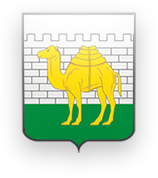 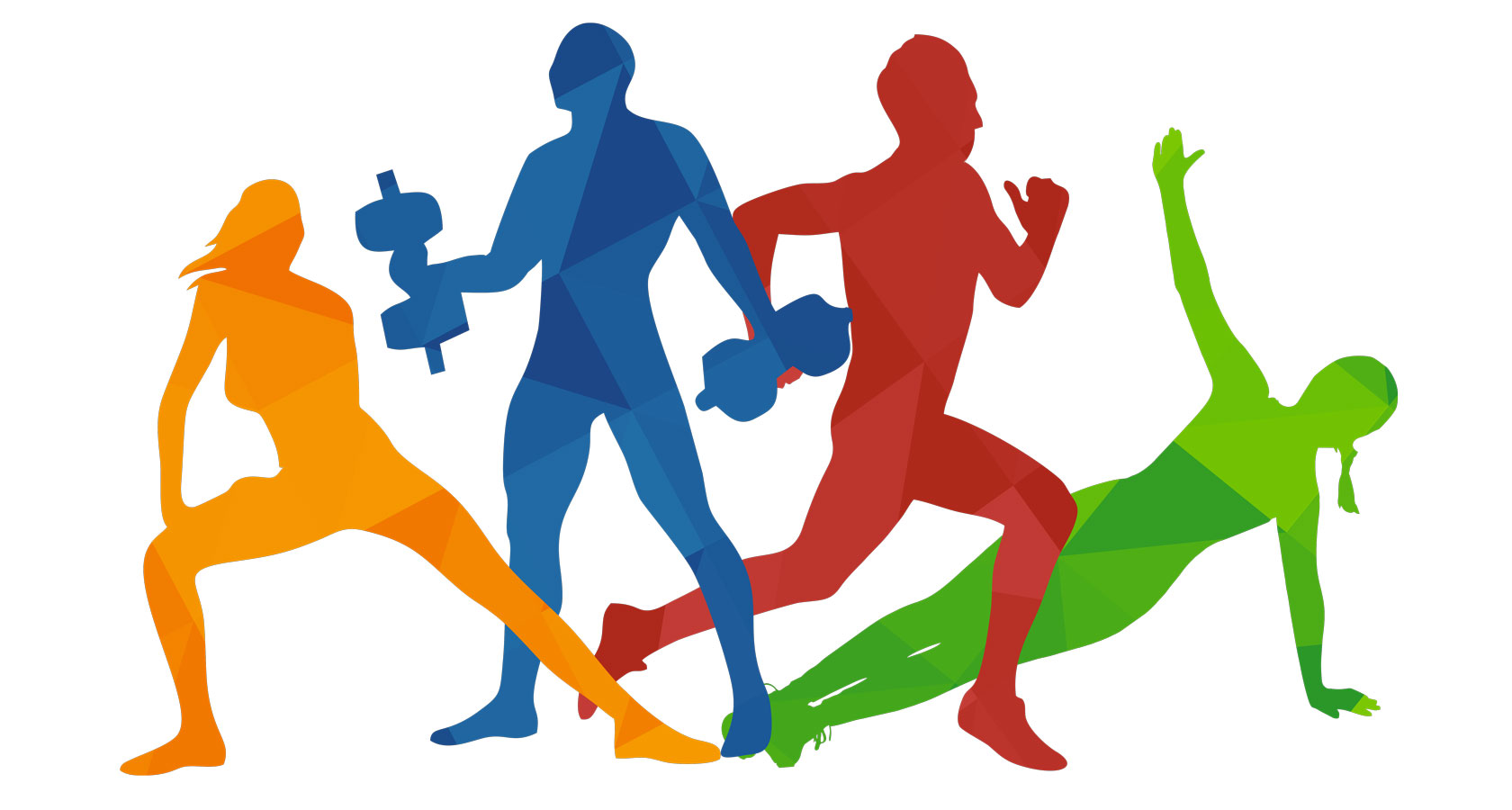 Информацияо результатах проведения Управлением по физической культуре и спорту города Челябинска межведомственной профилактической акции «За здоровый образ жизни» с 1 по 30 апреля 2023 года
В период проведения Акции в муниципальных спортивных школах, подведомственных Управлению, использовались различные формы проведения мероприятий: беседы и лекции, спортивные соревнования, конкурсы рисунков, встречи       с медицинскими работниками, известными спортсменами города Челябинска. Оформлены информационные стенды по формированию здорового образа жизни у воспитанников. Информация  с телефонами доверия, экстренных служб помощи подросткам, психологических служб для несовершеннолетних размещена                       на интернет сайтах учреждений.
		В ходе Акции тренерами, медицинскими работниками, представителями правоохранительных органов, а также известными в городе спортсменами проведены беседы с учащимися о пользе утренней зарядки,  о здоровом питании,               о вредных привычках, о занятиях различными видами спорта.
		В МБУ ДО СШОР «Буревестник» г. Челябинска проведен  мастер – класс, на который специально был приглашен мастер спорта России международного класса по тхэквондо -Константин Минин.
		В МБУ ДО СШ «Олимп» г. Челябинска, в рамках проекта «Урок  с чемпионом», состоялась встреча спортсменов отделения гиревого спорта  с мастером спорта Российской Федерации международного класса, 3-х кратной чемпионкой России,2-х кратной чемпионкой Мира по гиревому спорту Оксаной Степановой.
		В МБУ ДО СШ «Гармония» г. Челябинска прошла совместная тренировка и комбинированная эстафета для занимающихся и их родителей. Родители со своими детьми получили заряд положительных эмоций.
		В МБУ ДО СШОР «Корё» г. Челябинска прошла зарядка под руководством заслуженного мастера спорта Татьяны Мининой. Дети получили уникальную возможность пообщаться с выдающейся спортсменкой и подержать             в руках олимпийскую медаль.
		В МБУ ДО СШ по футболу «Сигнал» г. Челябинска проведен турнир пап «За здоровый образ жизни».
Воспитанники МБУ ДО СШОР «Мастер» г. Челябинска провели выездную оздоровительную экскурсию                    на «Айские притёсы», расположенные возле г. Сатка Челябинской области.  
		Проведены круглые столы с тренерским составом по темам: «Здоровьесбергающие технологии».Рассмотрены примеры достижений выдающихся спортсменов и просто людей занимающихся спортом. 
		Проведены родительские собрания на тему:«За здоровый образ жизни», «Дети наше богатство», «Здоровье детей – здоровая нация».
		Проведены конкурсы  рисунков и плакатов на темы:«Спорт – здоровый образ жизни», «Я люблю спорт», «Спорт – это здоровье», «Выбор за тобой».На рисунках воспитанниками спортивных школ изображены спортсмены: лыжники, легкоатлеты, баскетболисты, а также  борьба   с вредными привычками.
		Тренерами муниципальных спортивных школ, совместно  с представителями образовательных учреждений                  и сотрудниками ПДН проведены проверки мест концентрации несовершеннолетних в городе,  а также места досуга для несовершеннолетних. Всего проверено 7 мест досуга несовершеннолетних и 16 мест концентрации несовершеннолетних.
		В МБУ ДО  СШОР № 5 по лыжным видам спорта г. Челябинска проходили экскурсии по музею «Уральских лыжных батальонов». Экскурсии посещали не только спортсмены спортивных школ, но и учащиеся общеобразовательных учреждений.
СПОРТИВНЫЕ СОРЕВНОВАНИЯ
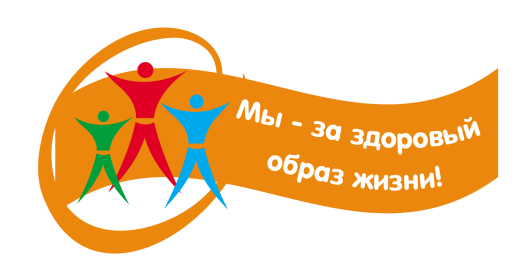 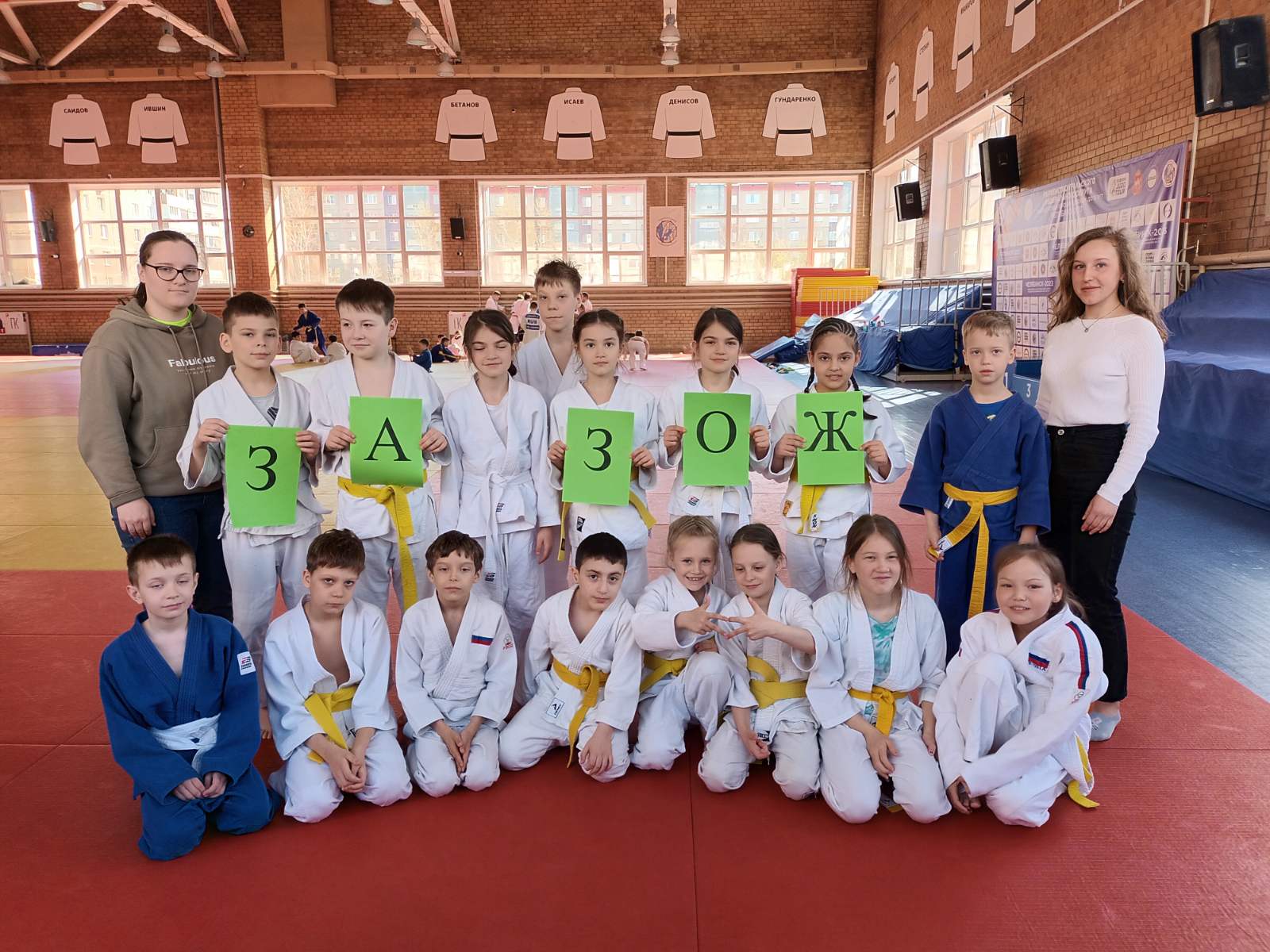 МБУ ДО СШОР  по конькобежному спорту им. Л. П. Скобликовой
МБУ ДО СШОР по дзюдо им. Г. Веричева
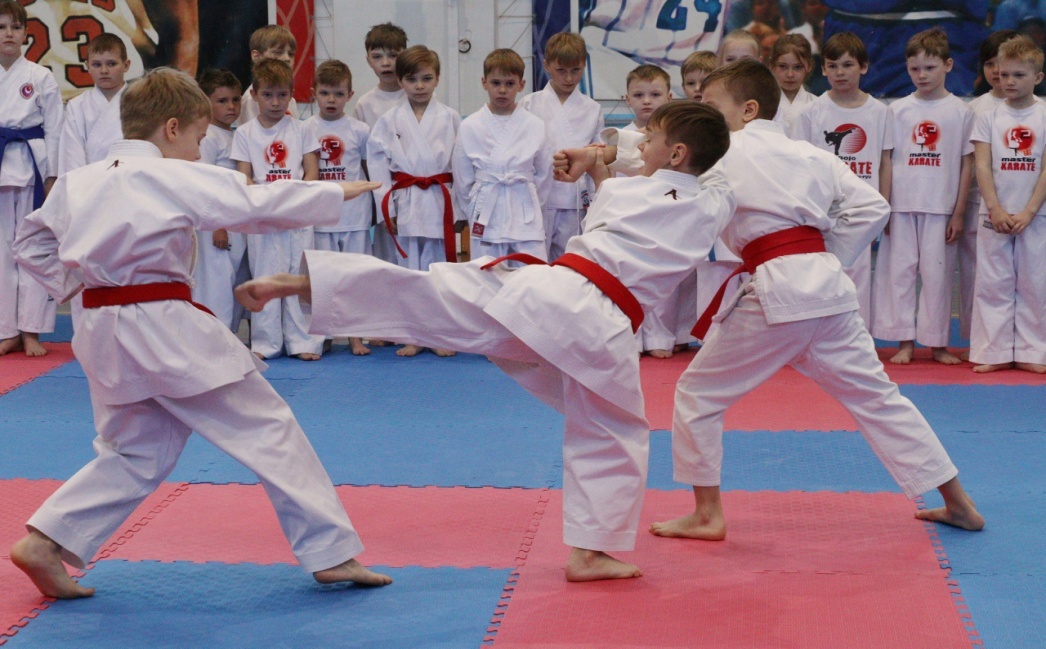 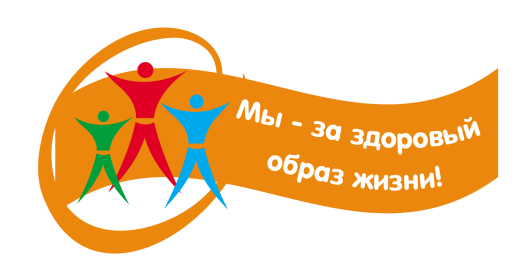 МБУ ДО СШОР «Мастер»
МБУ ДО СШОР № 9 по шашкам и шахматам
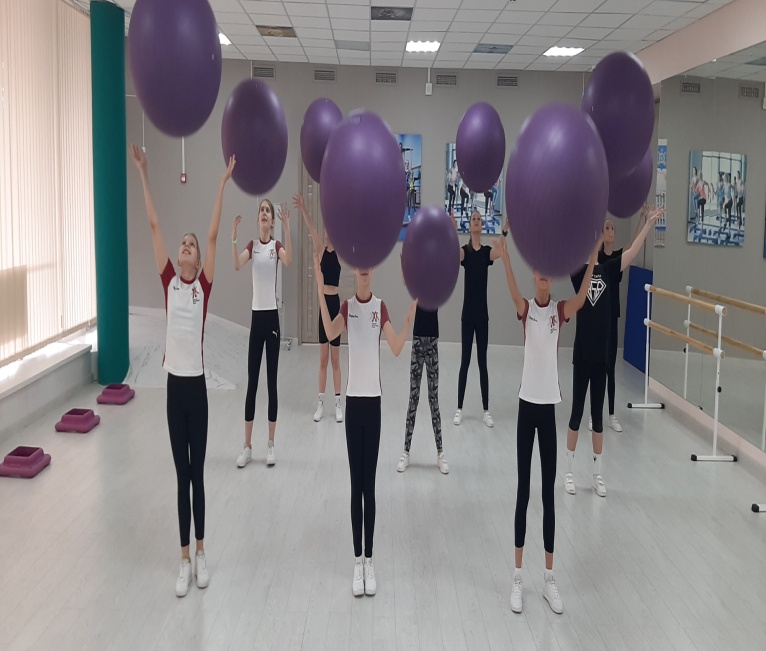 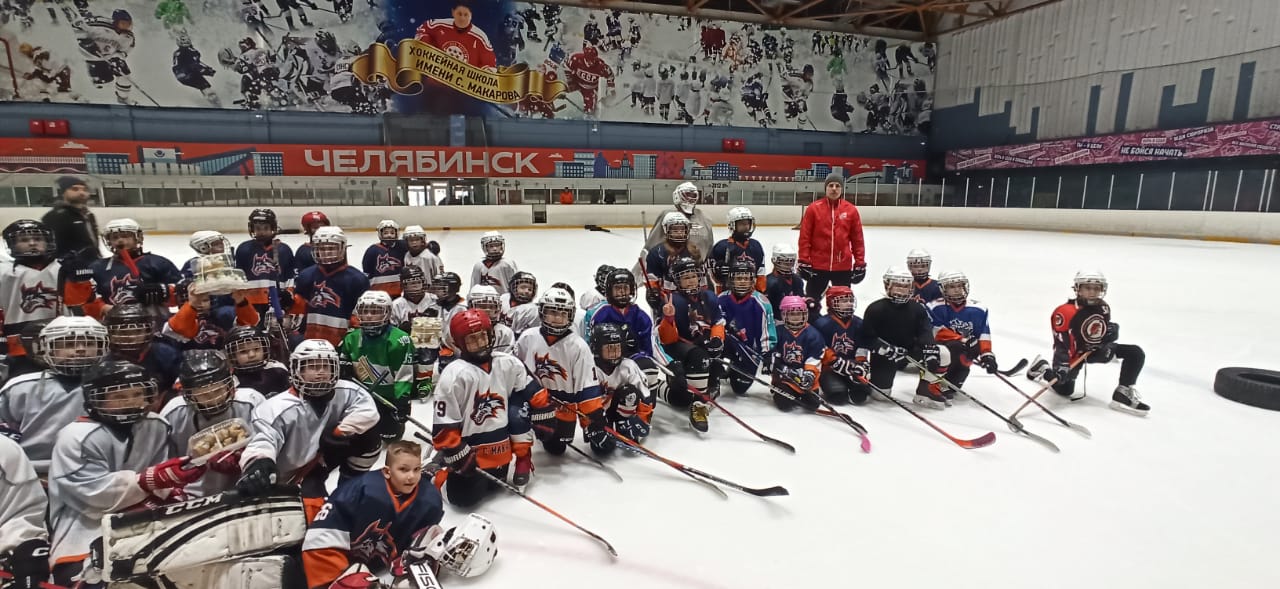 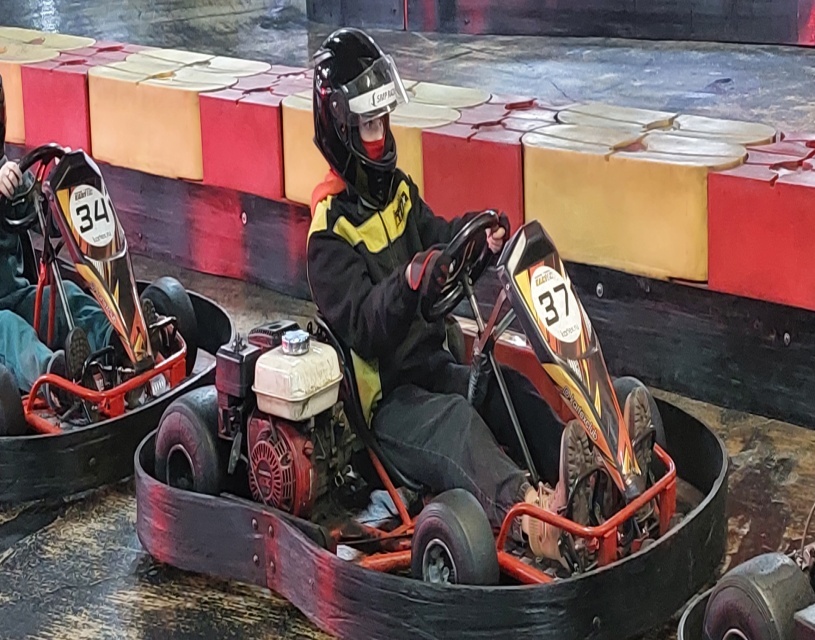 МБУ ДО СШОР им. С. Макарова
МБУ ДО СШ «Факел»
МБУ ДО СТШ по автомотоспорту
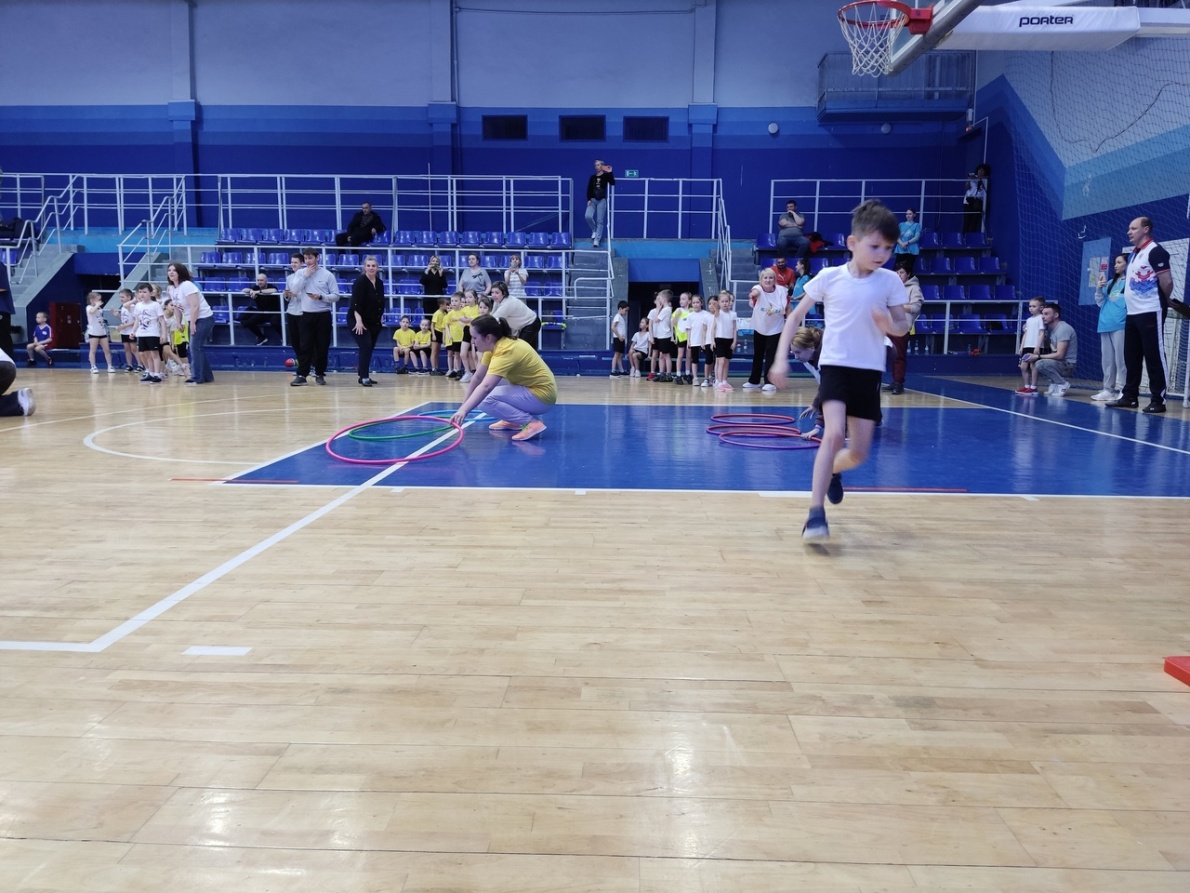 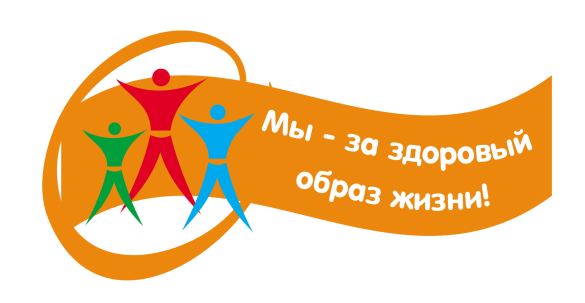 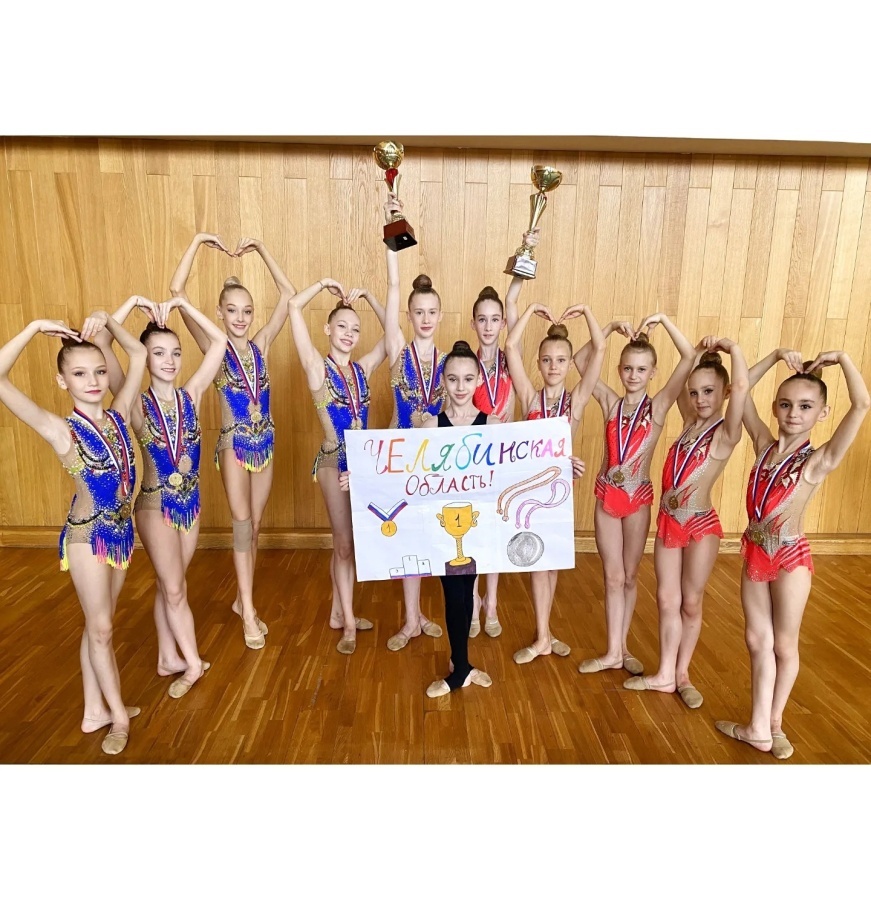 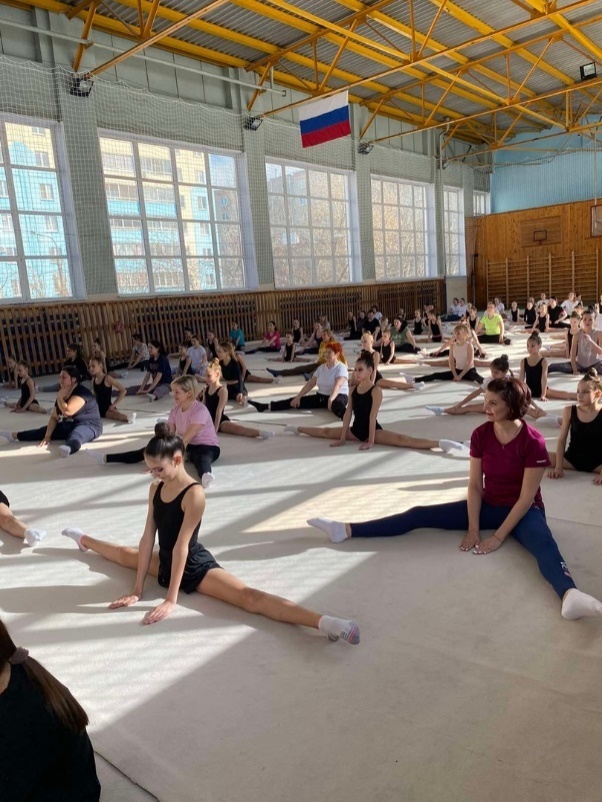 МБУ ДО СШ «Торпедо»
МБУ ДО СШОР «Гармония»
МБУ ДО СШОР «ЧТЗ» по гимнастике
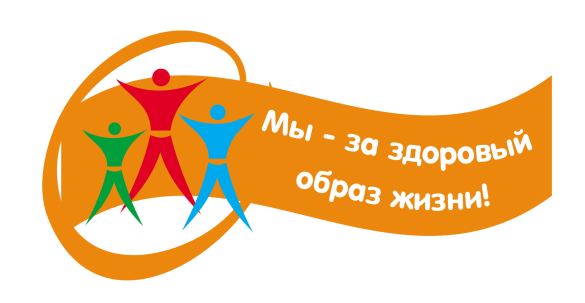 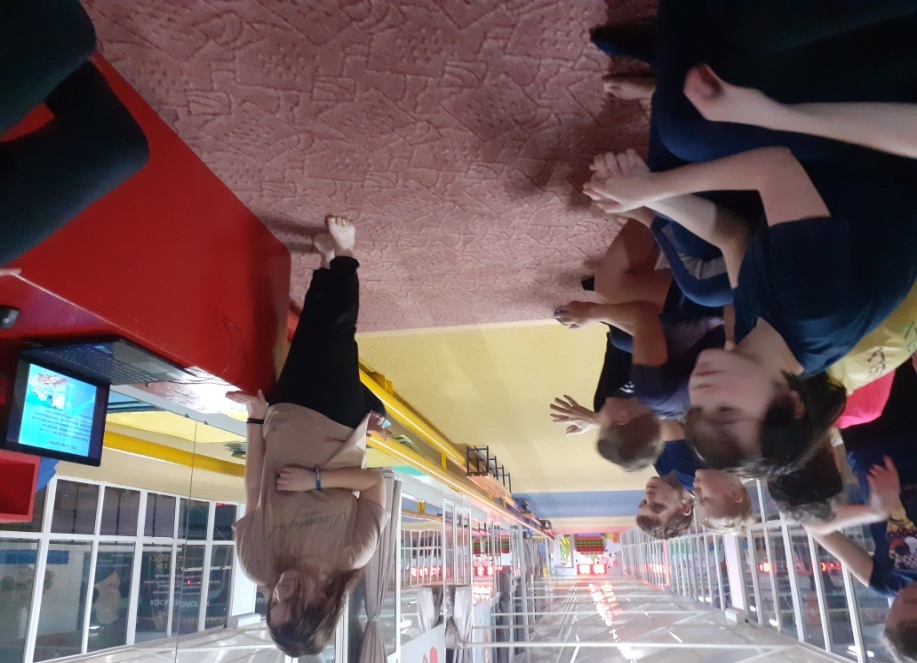 Проведение профилактических бесед
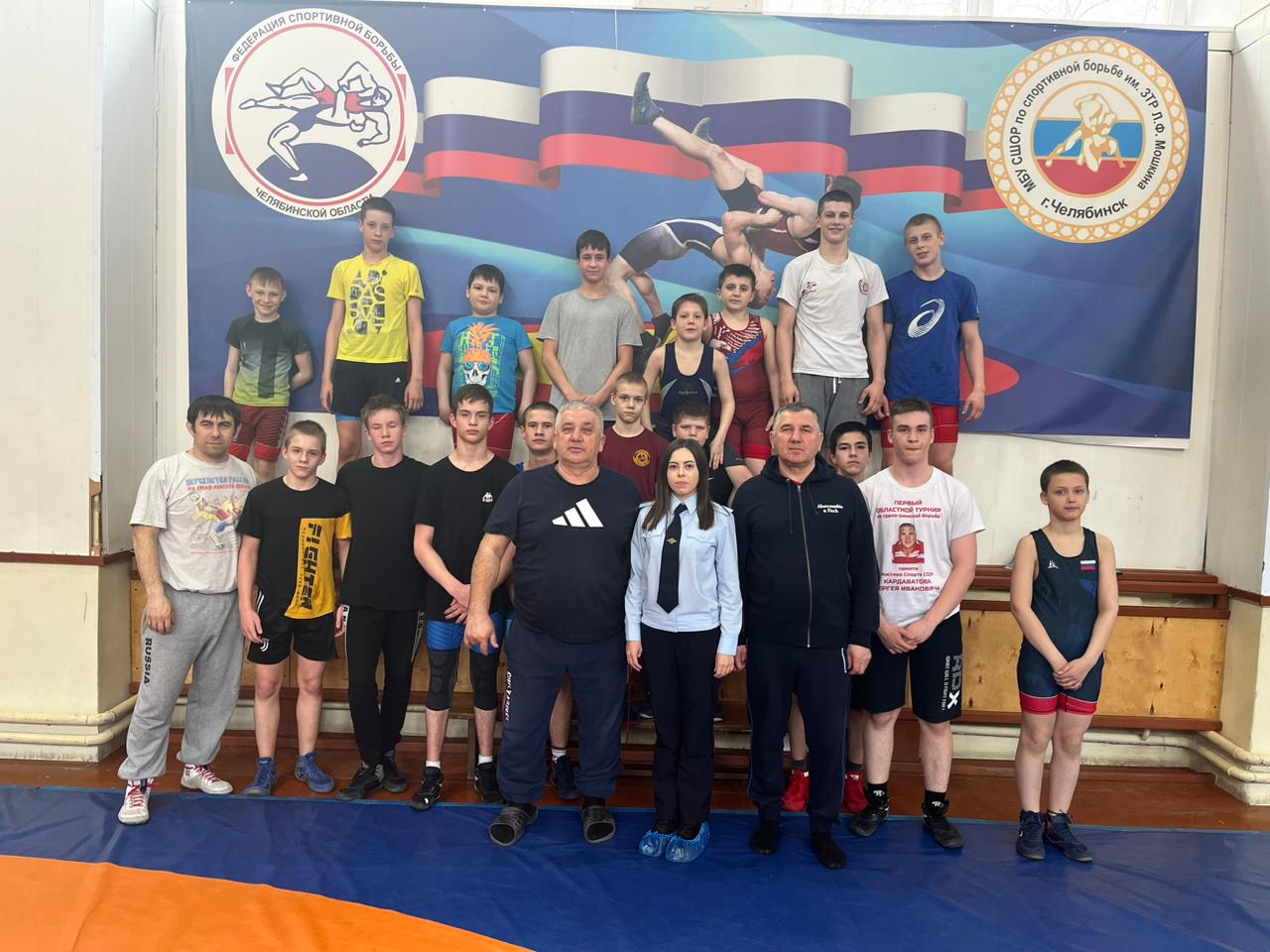 МБУ ДО СШОР № 7 по плаванию
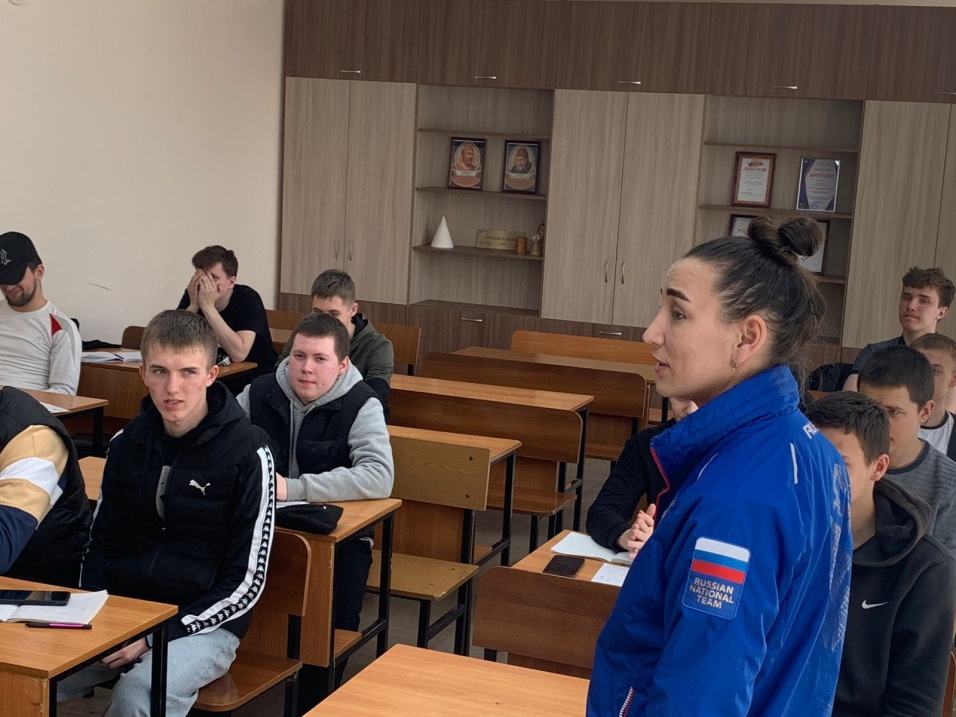 МБУ ДО СШОР им. ЗТР Л.Ф. Мошкина
МБУ ДО СШ «Олимп»
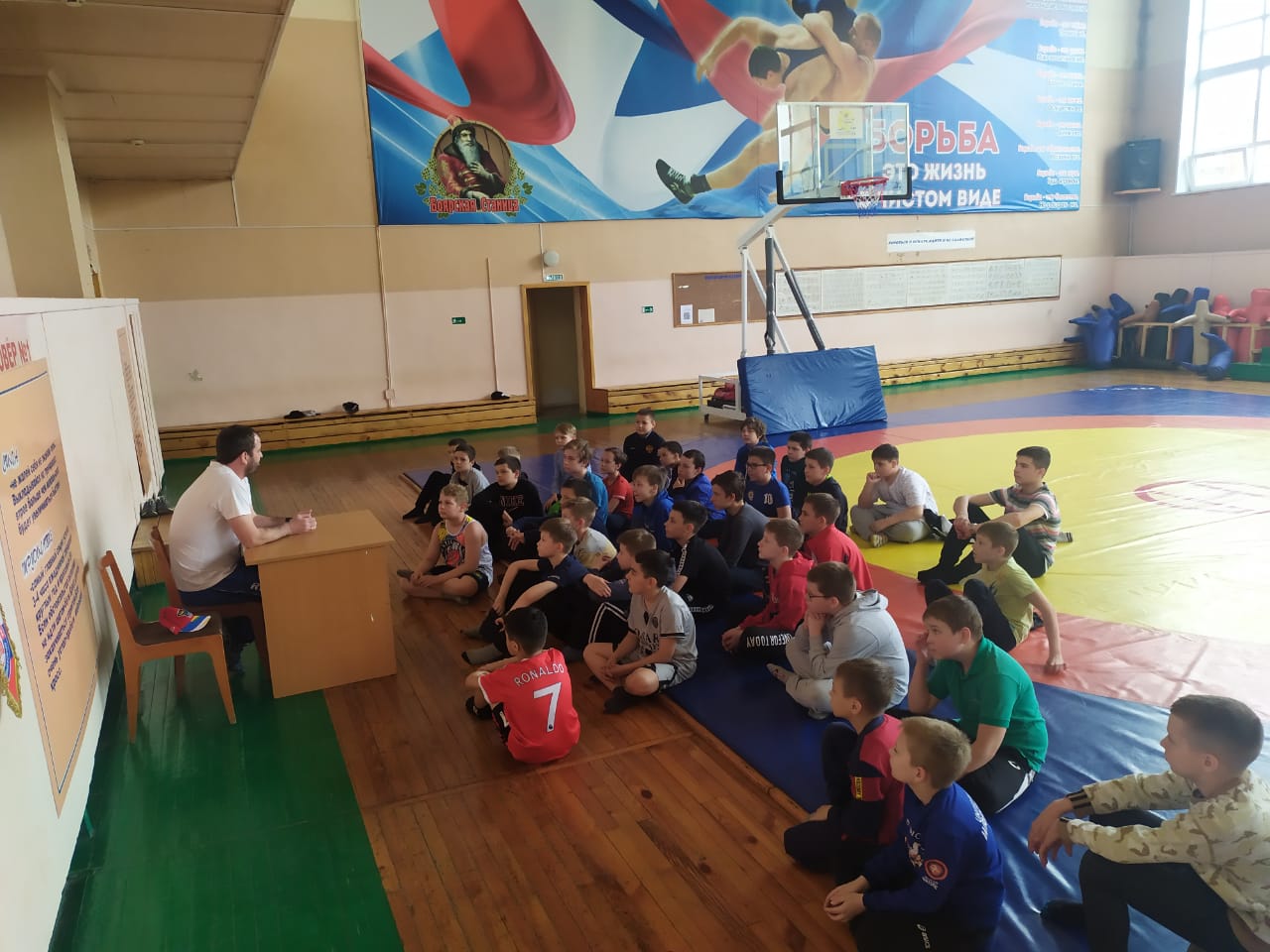 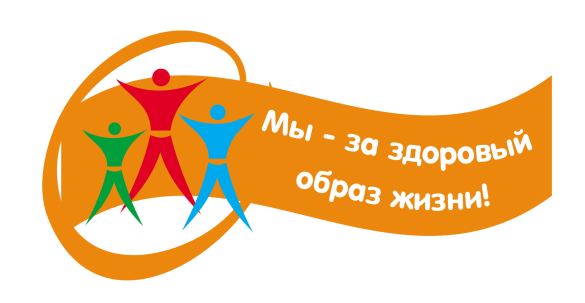 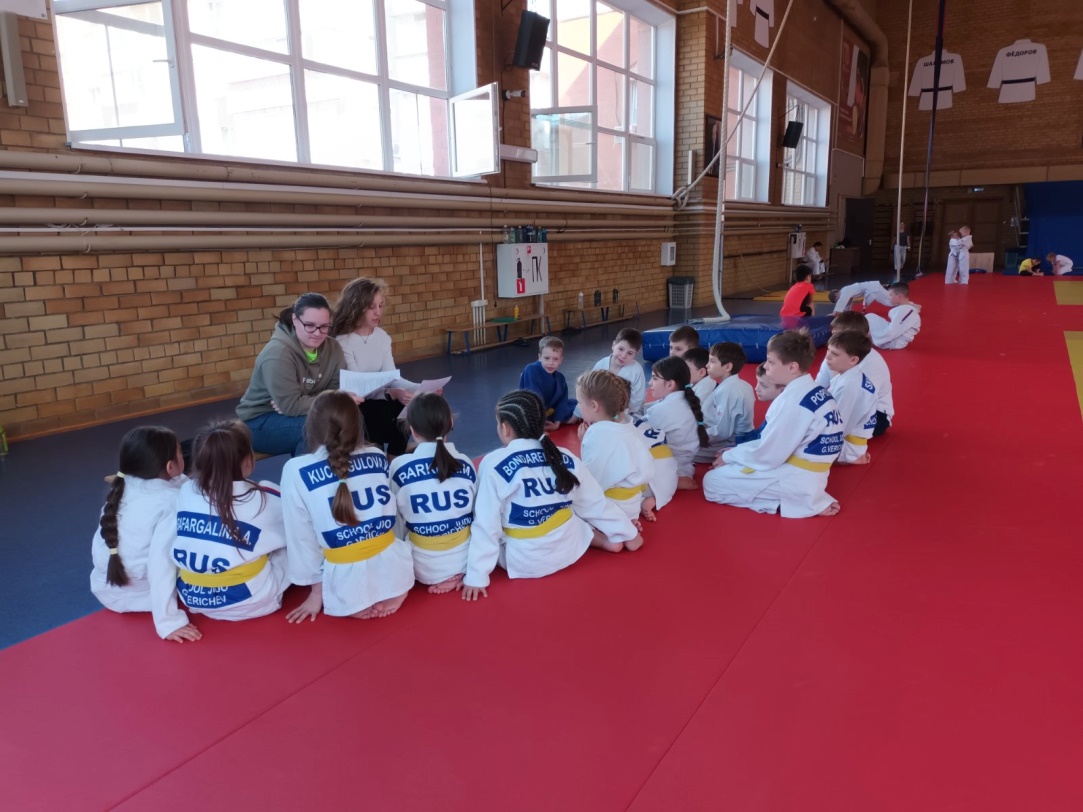 МБУ ДО СШ № 10
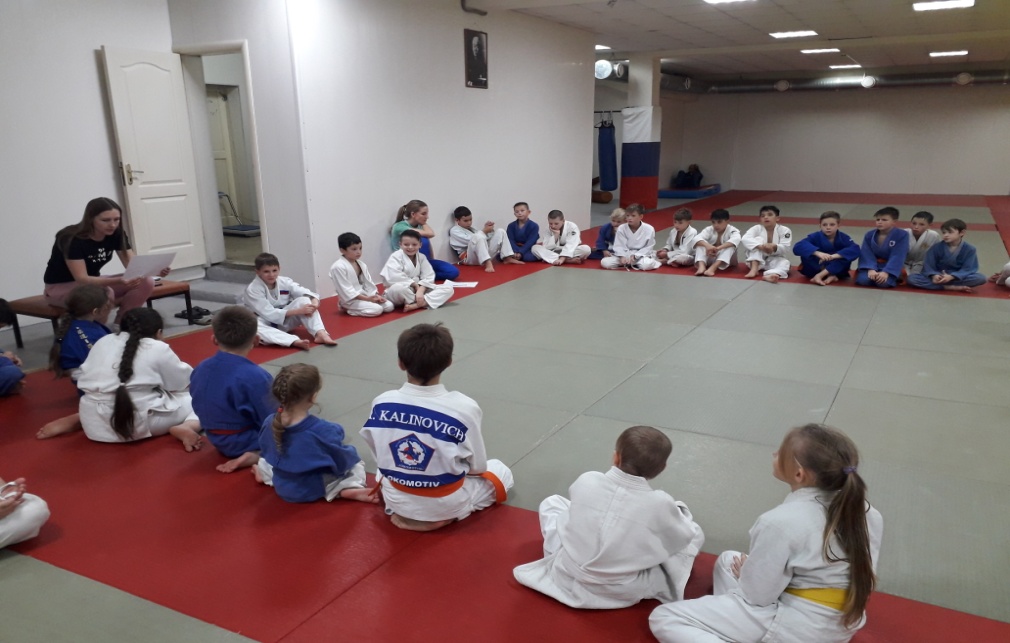 МБУ ДО СШОР по дзюдо им. Г. Веричева
МБУ ДО СШОР «Локомотив»
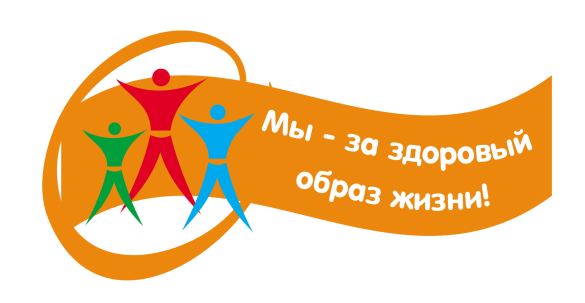 Конкурс рисунков
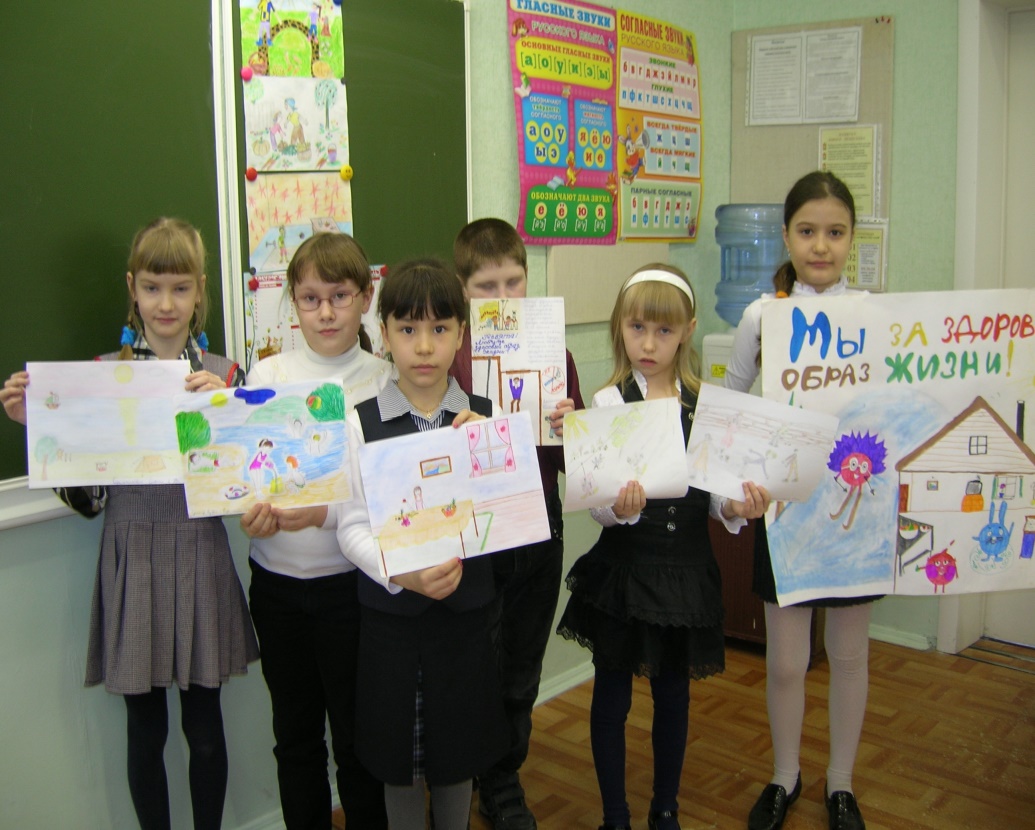 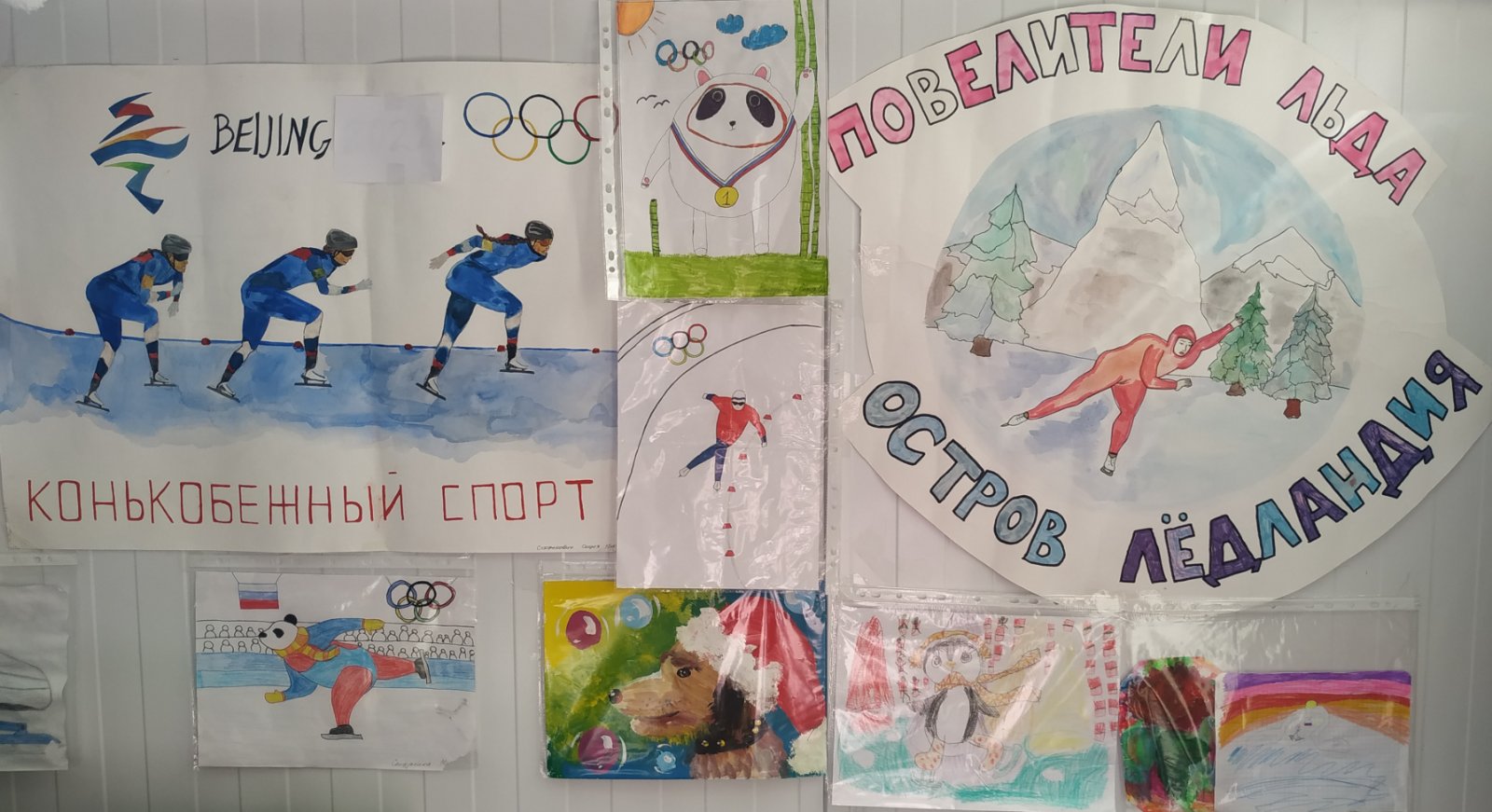 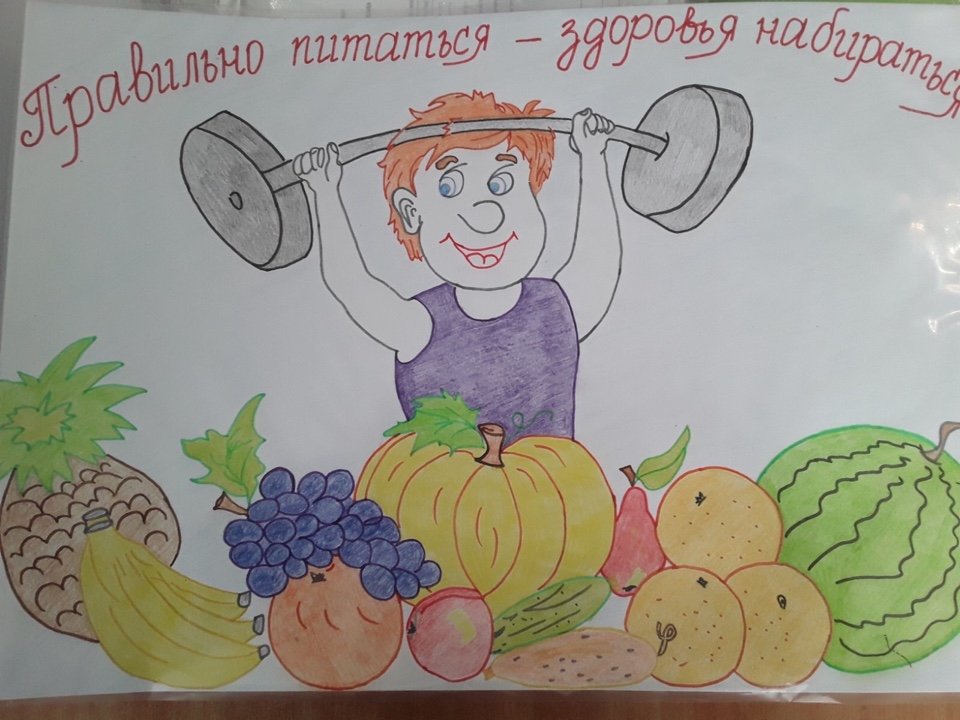 Физкультурно-оздоровительные мероприятия
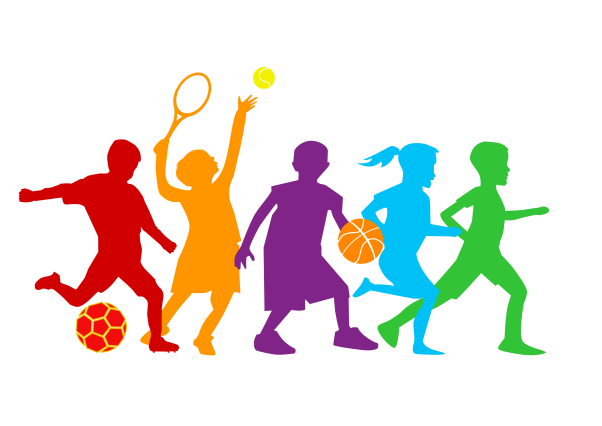 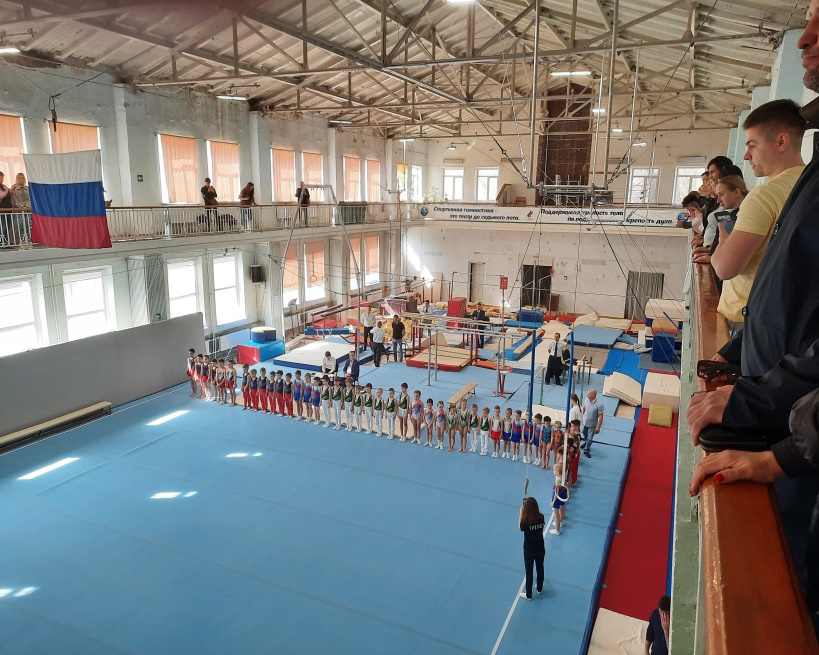 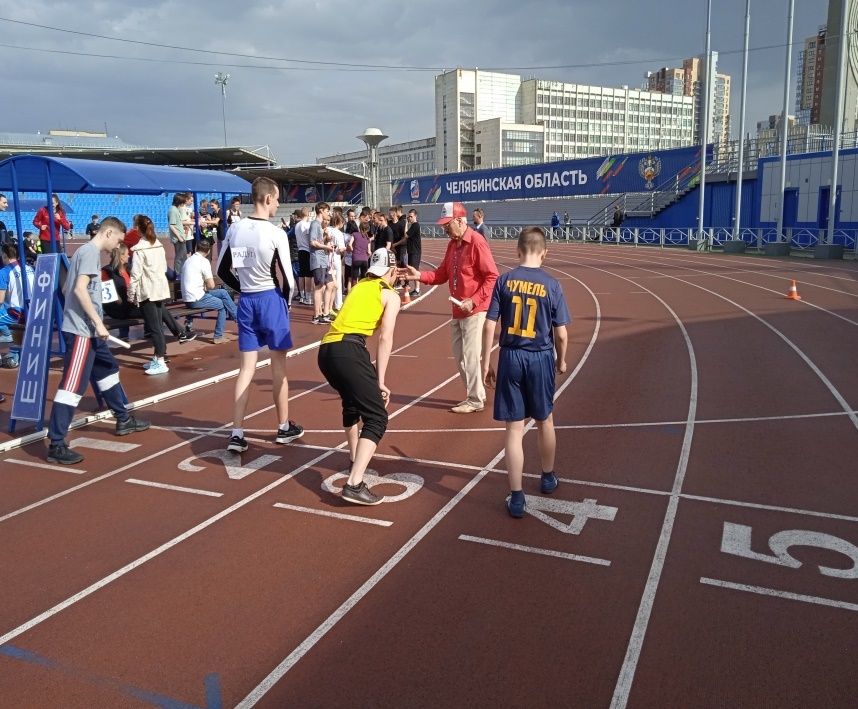 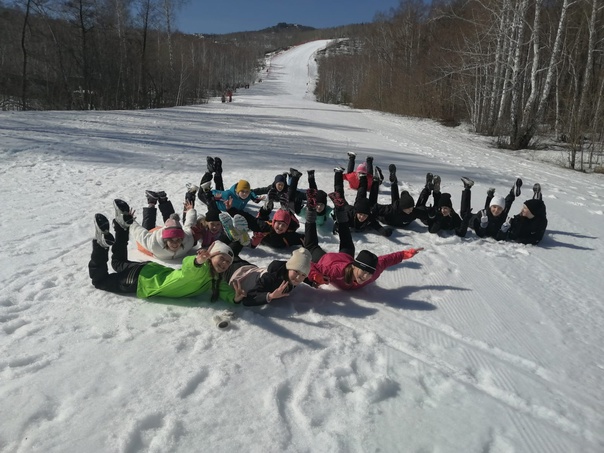 МБУ ДО СШОР ЧТЗ по гимнастике
МБУ ДО СШ «Факел»
МБУ ДО СШОР № 2 по легкой атлетике имени Л.Н. Мосеева
Спасибо за внимание
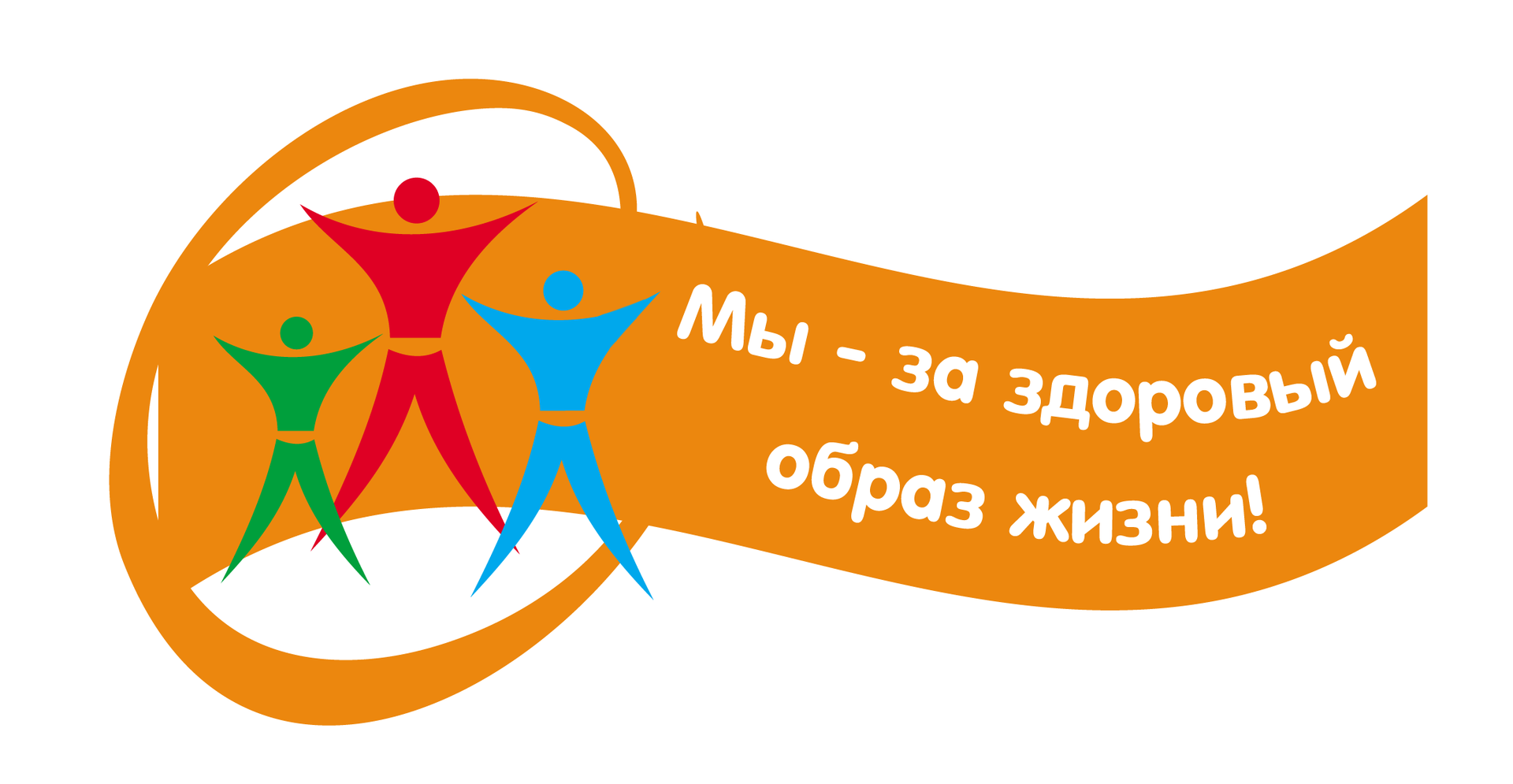